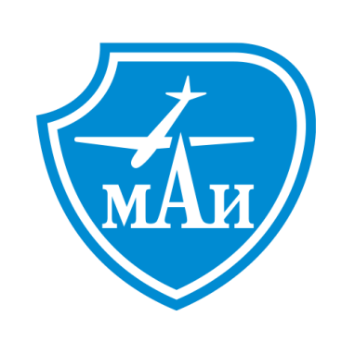 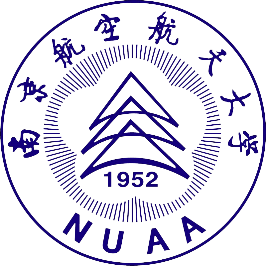 南航-莫航
研究生联合培养项目介绍
2020年6月
一、莫航介绍
莫斯科航空学院成立于1930年，世界著名的航空院校之一，中俄工科大学联盟俄方成员，位于俄罗斯的首都莫斯科市。1993年学院被授予”航天科技大学”称号，成为专业航空工程大学。截至目前为止，大部分俄罗斯航空航天科技成果出于此大学，许多俄罗斯的著名国家院士、科学家及一些著名的宇航员也都出自该校。
目前, 学院现有教授200名，科研人员4000名，学生14000名。学院设有11个系（涵盖航空工程系、发动机系、控制系统、信息与电力系、无线电电子学、经济与管理、航空航天系、机器人与智能系统、应用数学和物理、应用力学、人文科学系、预科系等），39个专业和56个教研组，建有46个实验室和约15座航空试验设施，包括推进试验设备、风洞、飞行模拟器和生命保障系统实验室。学院分别与法、意、德和乌克兰等国成立了联合公司，并在哈萨克斯坦拜克努尔航天城附近的列宁斯克市设有分校。
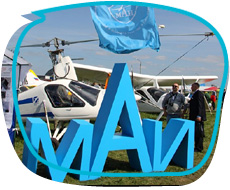 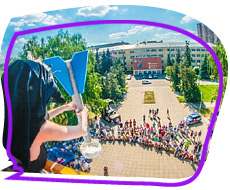 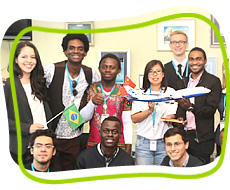 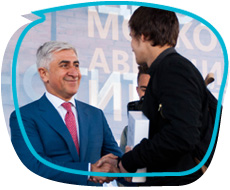 一、莫航介绍
与世界合作企业：
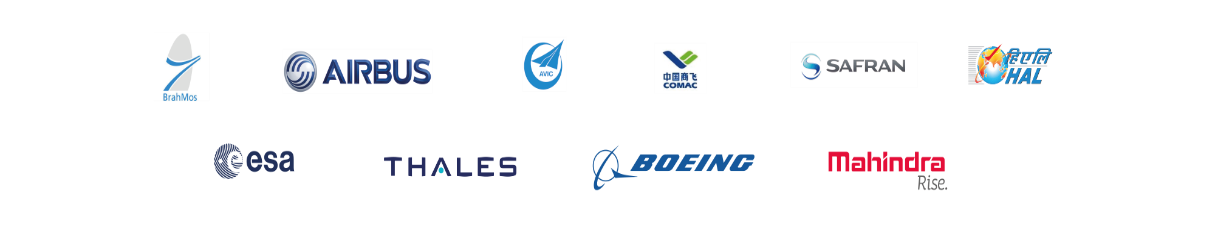 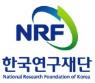 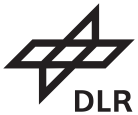 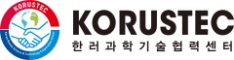 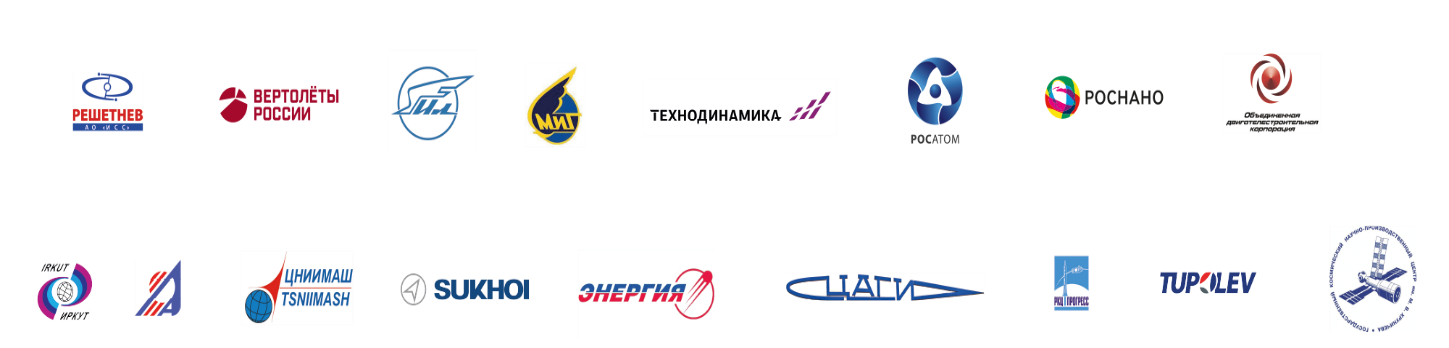 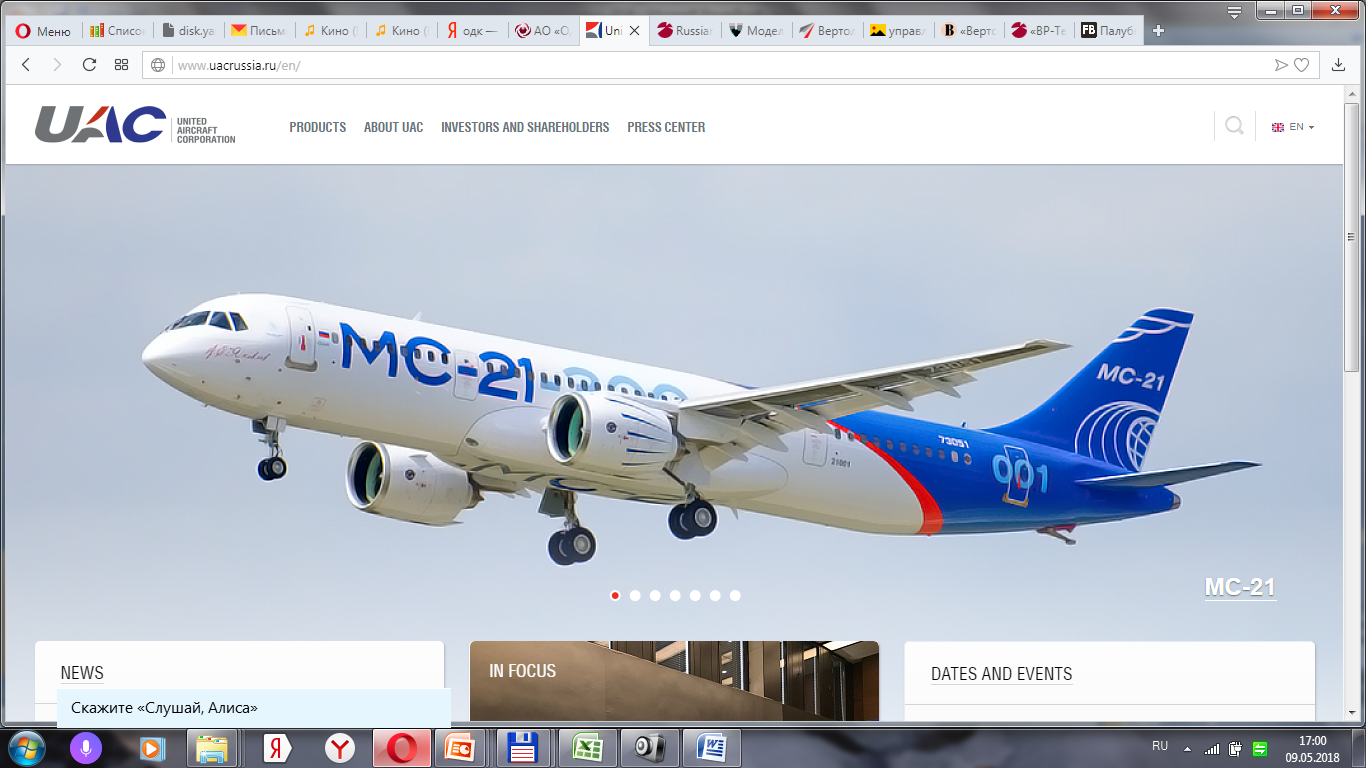 二、中俄合作背景
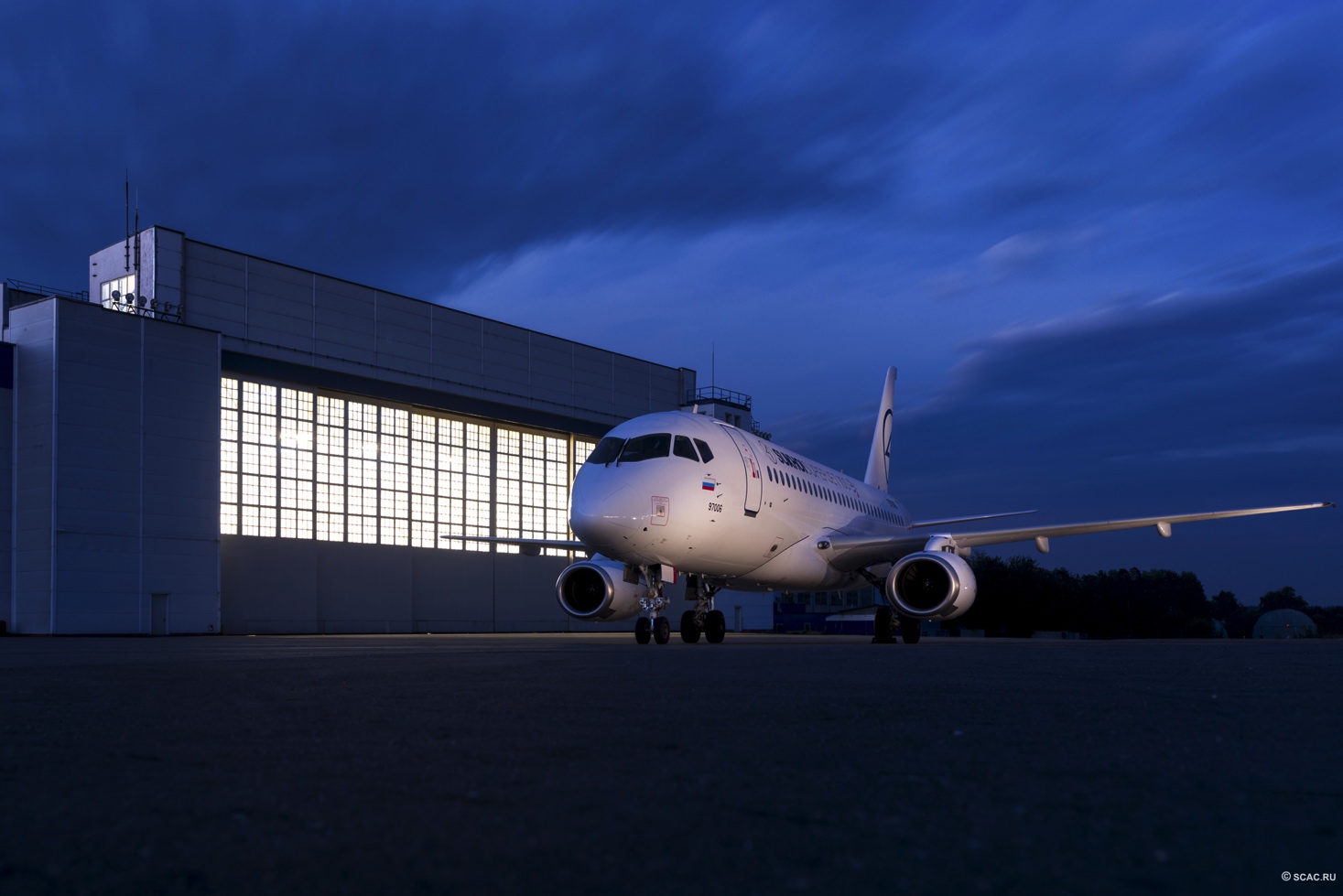 中俄项目
俄方主要成员
中方主要成员
资金及人员（工程师）规模
СR929客机
俄罗斯联合航空制造集团
（UAC）
中国商飞（COMAC）
200亿美元|2000 人
PE-35/CJ-2000
俄罗斯联合发动机制造集      团（UEC）
中国航空发动机集团
150亿美元|1500 人
中俄重型直升机
俄罗斯直升机
中国航空工业集团（AVIC）
100亿美元|700 人
中国核电站项目
俄罗斯国家原子能公司
联合核动力委员会/中核工业（JNPC  / CNNC）
100亿美元|500  人
小型水电发展项目
俄罗斯水电公司
中国能源
东方国际电力集团
50亿美元|1500 人
高速亚欧大陆桥
莫斯科---北京
俄罗斯铁路
中国铁路
500亿美元|1000人
二、中俄合作背景
教育
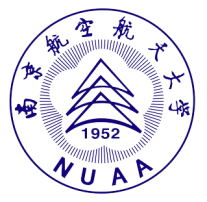 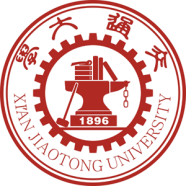 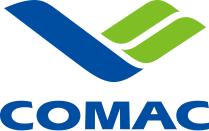 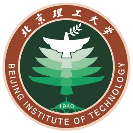 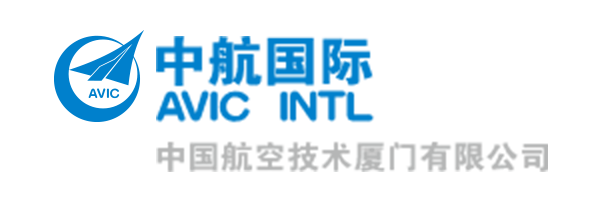 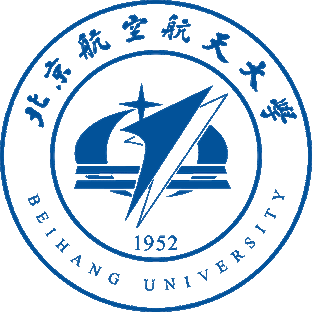 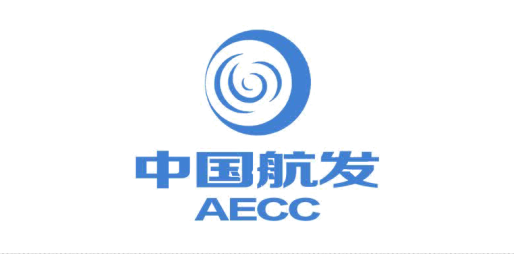 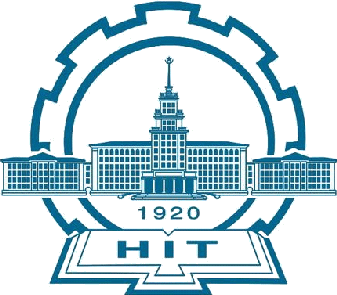 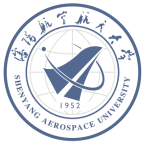 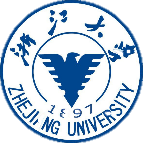 三、研究生联合培养项目培养
双学位合作专业：
    本项目主要针对我校和莫航在飞行器设计、发动机设计、航天工程学科专业领域，联合培养具有国际视野、熟练掌握相关专业理论基础知识和较强研究应用能力的国际化高级航空专门人才。
模式：“1+1+0.5” 

    本项目主要针对我校和莫航在飞行器设计、发动机设计学科专业领域，联合培养具有国际视野、熟练掌握相关专业理论基础知识和较强研究应用能力的国际化高级航空专门人才。
    第一、二学期，在我校进行部分基础理论课、专业课程的学习及相关科研工作；第三、四学期，在莫航学习专业课程（英语授课）、撰写英文学位论文，完成英文论文答辩；第五学期，回到我校，完成中文论文答辩。符合要求后可获得我校及莫航的双硕士学位。
四、研究生联合培养项目培养方案
莫航根据两校课程设置，结合学生专业方向，设计符合学生需求的课程方案。
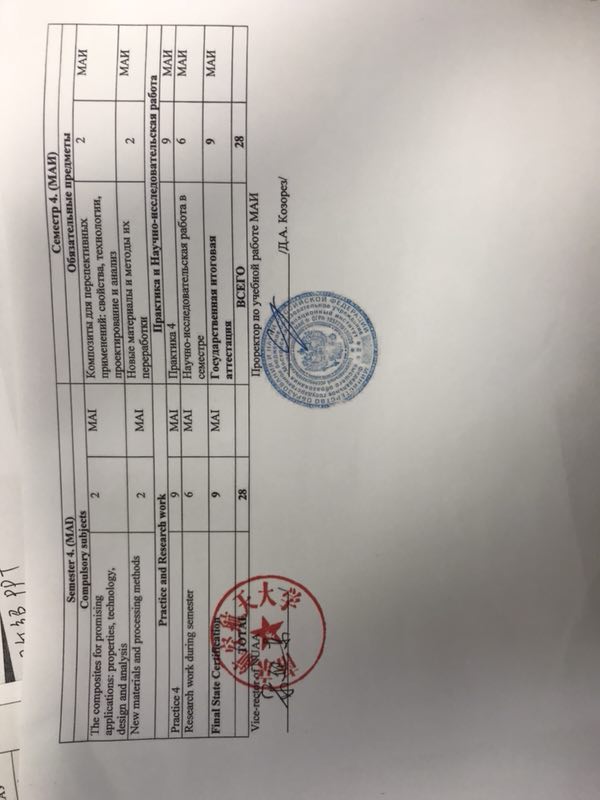 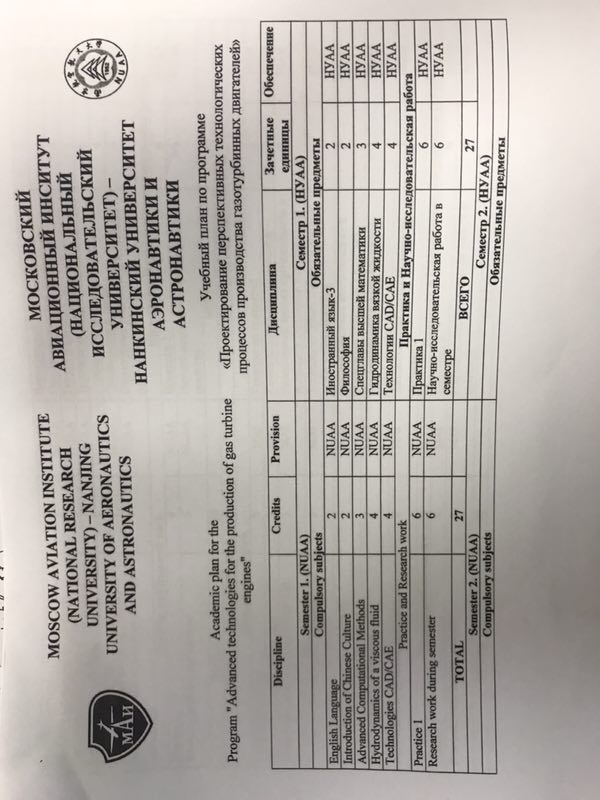 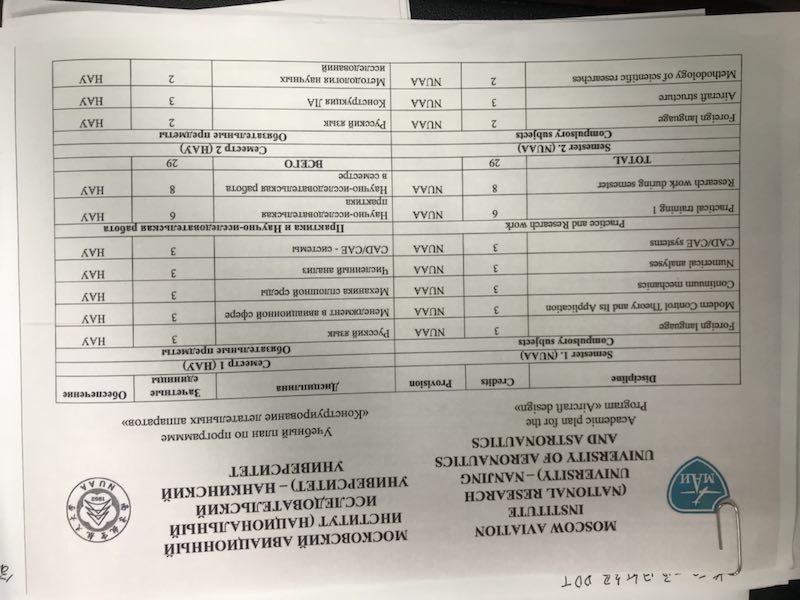 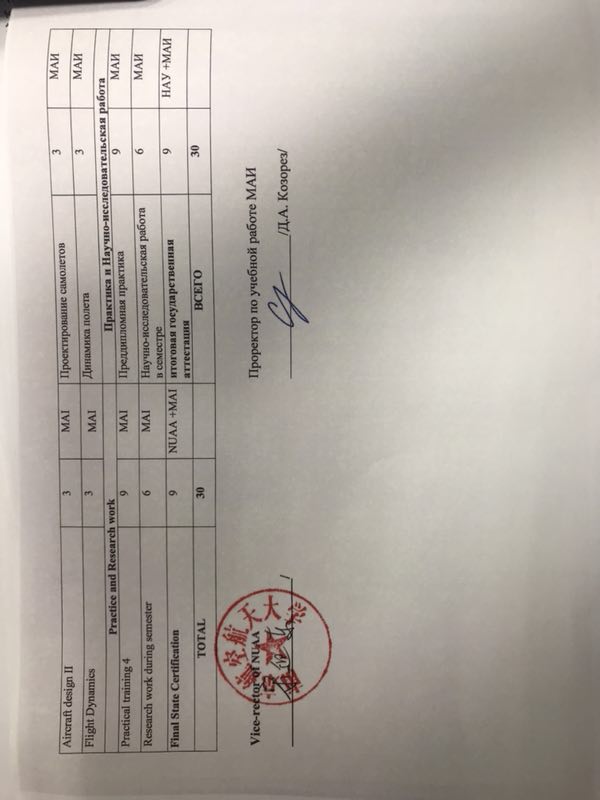 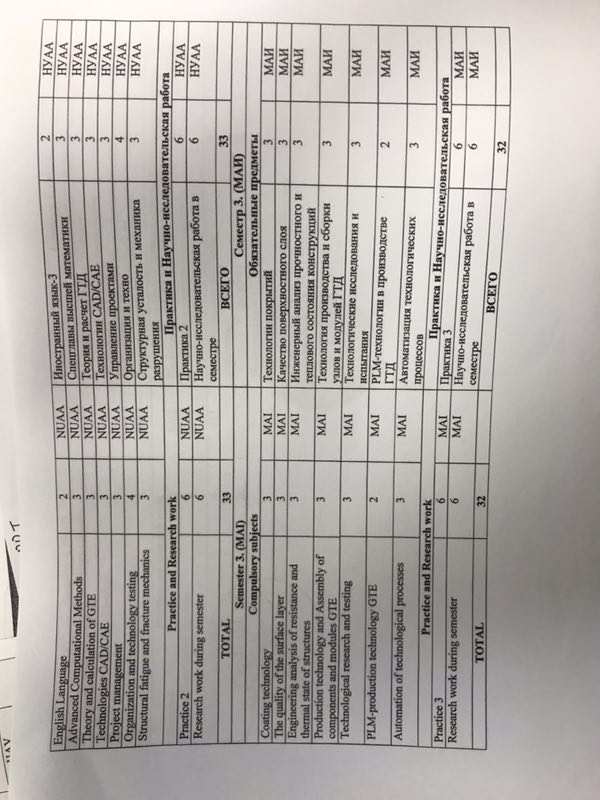 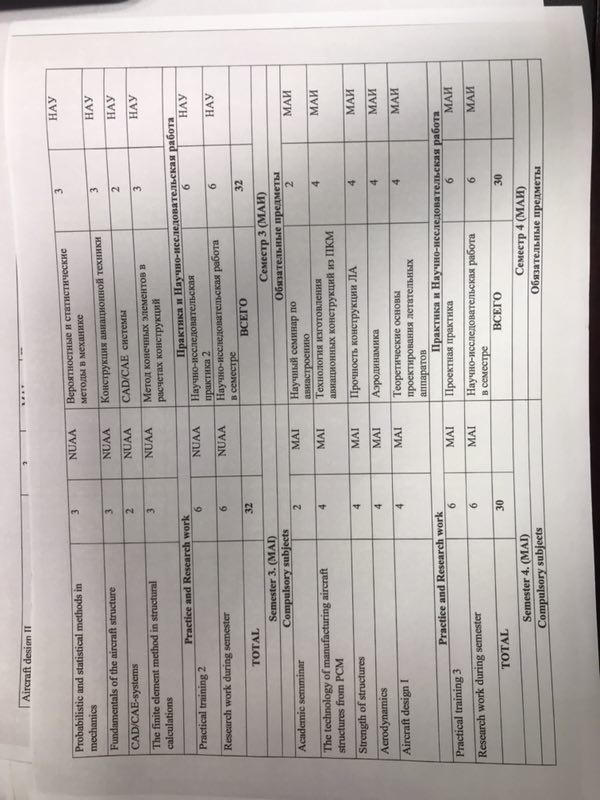 五、申报条件
南航飞行器设计、发动机设计、航空工程、航天工程研究生一年级在读学生，且原则上应具备相关专业的本科基础；

热爱祖国，热爱社会主义，具有良好的政治和业务素质，无违法违纪记录，在学习中表现优秀，学成后回国为祖国建设服务；

具有良好专业基础和发展潜力，外语水平达到《国家留学基金资助出国留学外语条件》规定的要求（雅思6.5分或托福95分）；

身心健康；
六、莫航学费以及相关生活费用
学    费：6000美元/年；
生活费：100美元/月，住宿费1500RMB/月左右
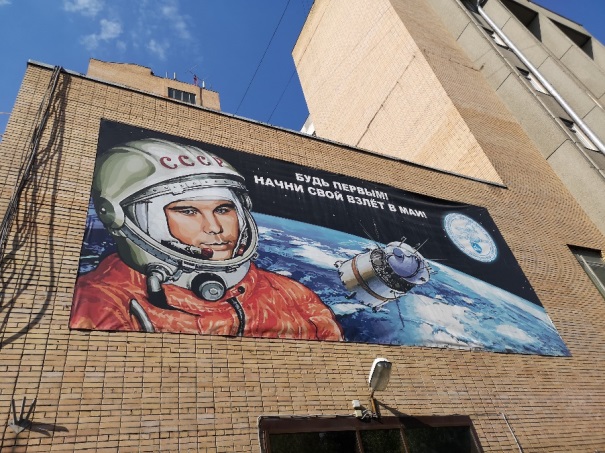 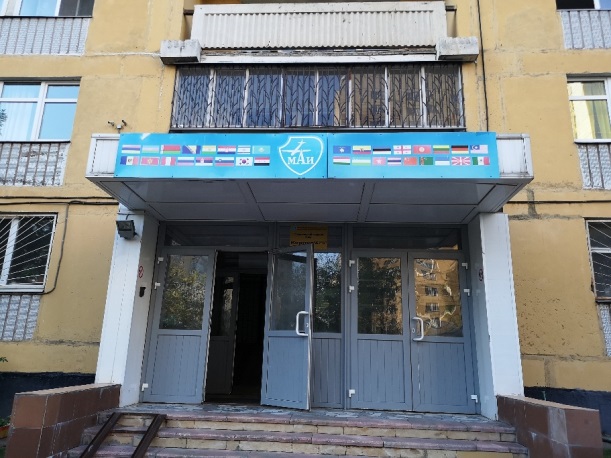 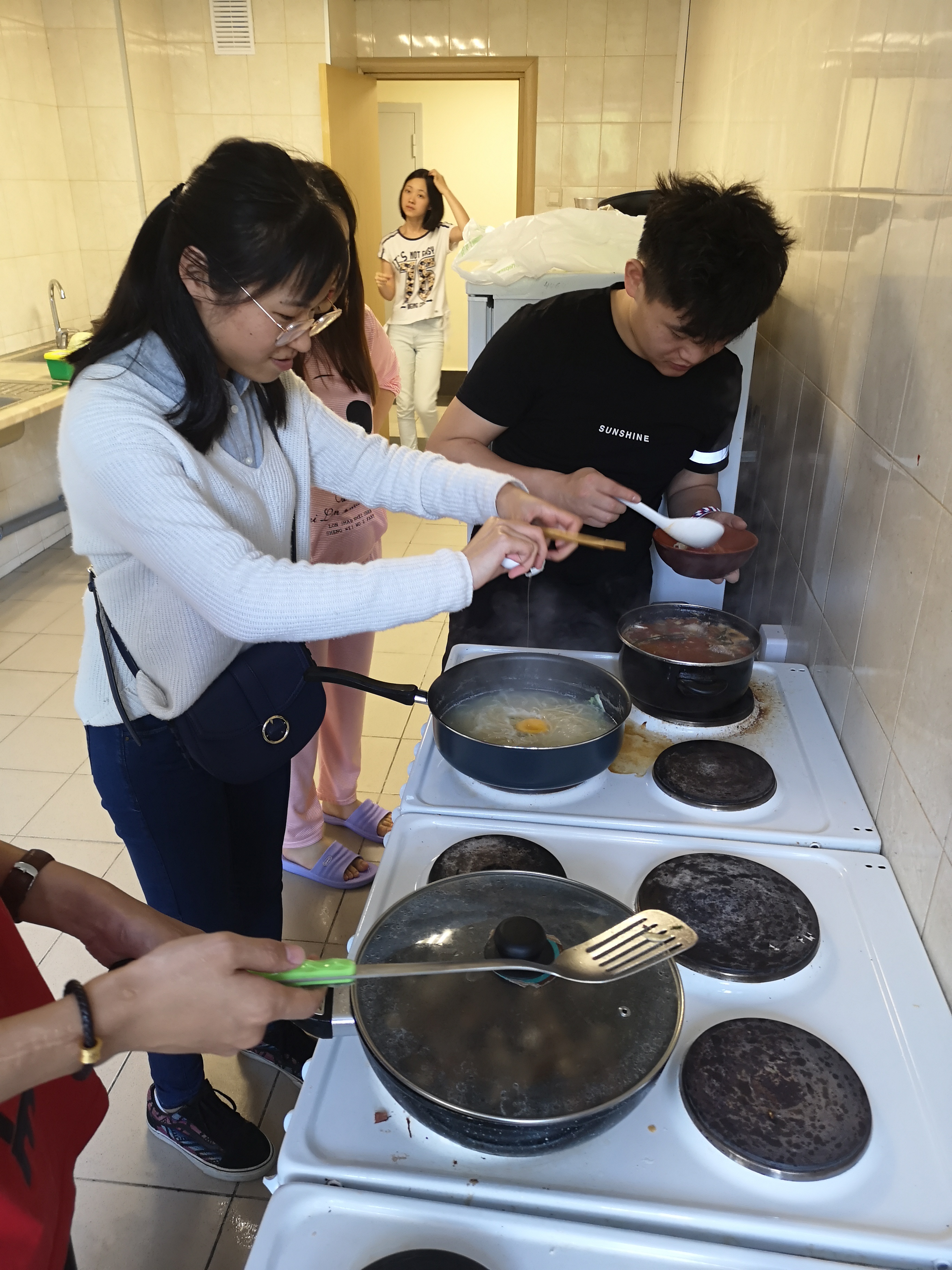 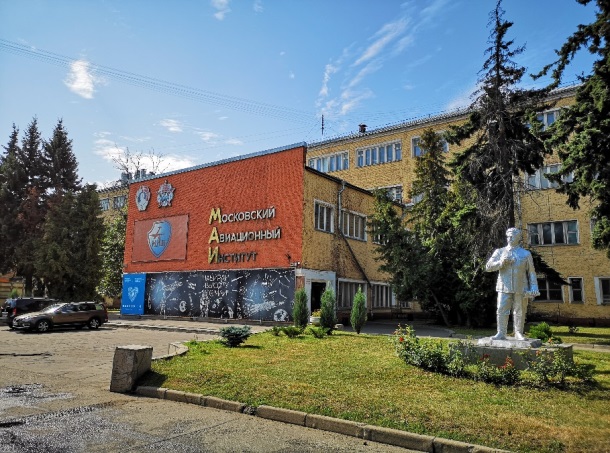 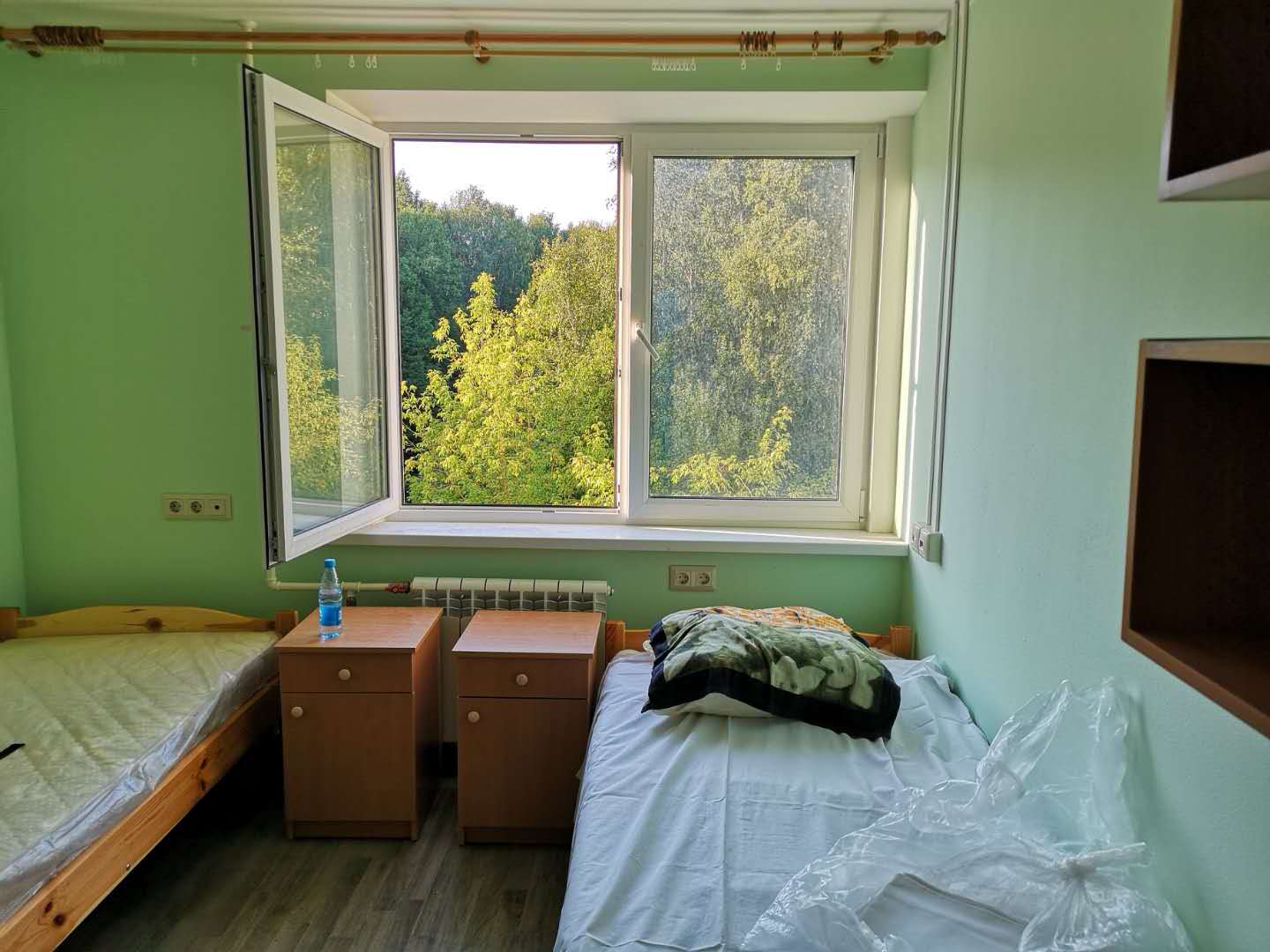 七、南航的资助政策
按照学校标准缴纳学费（2.5年）及享受奖助学金；

南航设置奖学金：给予20000元RMB的资助。分两次发放，出发前发放15000元RMB，取得莫航学位归国后再发放5000元RMB；

国家留学基金委2019年创新型人才国际合作培养项目资助奖学金：1300美元/月；

学校免费提供在南航期间的俄语学习；
八、南航在莫学生
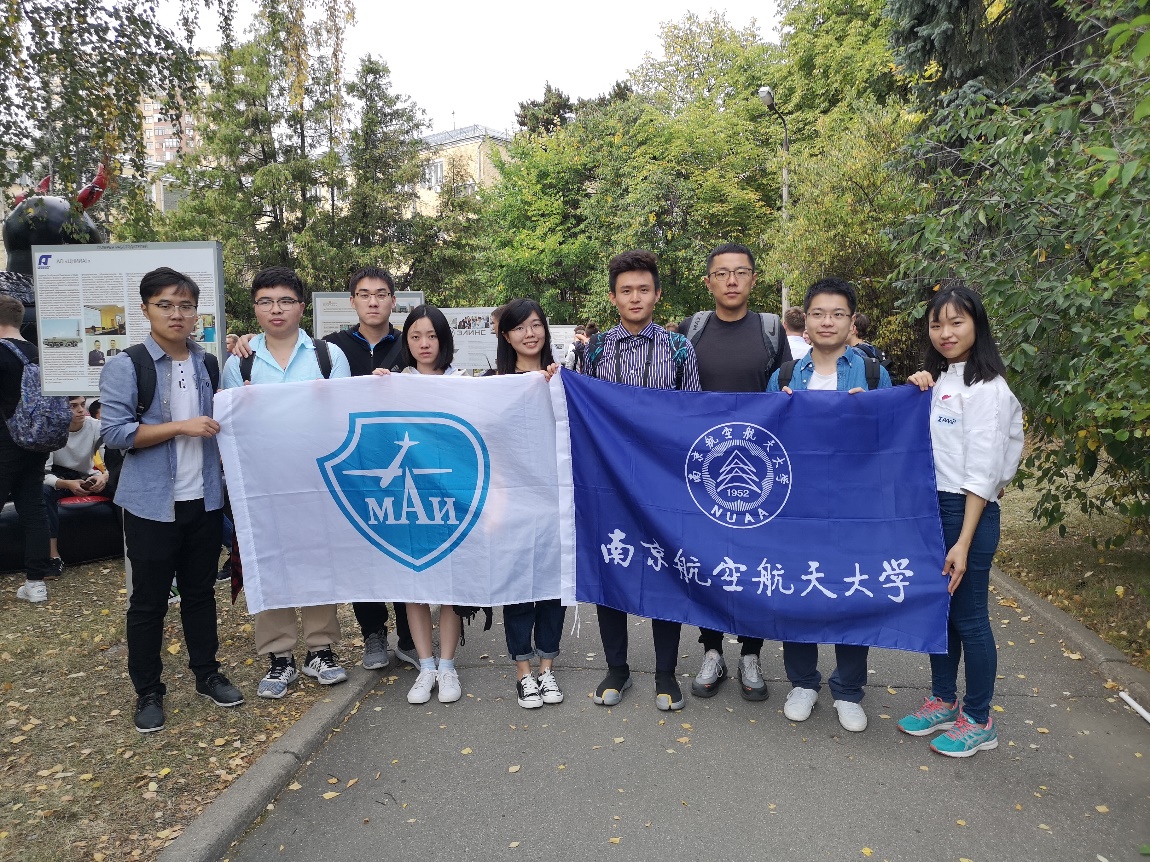 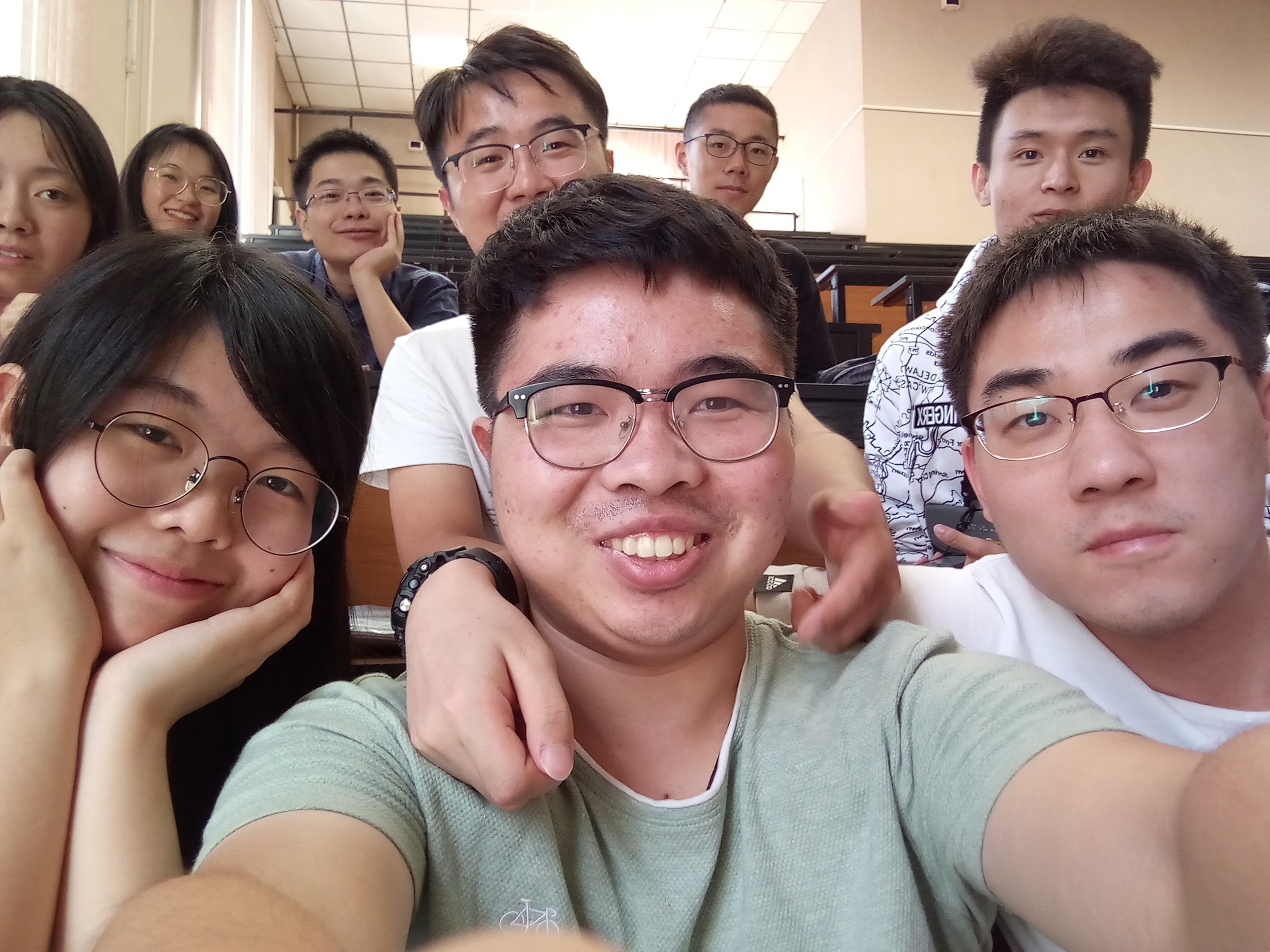 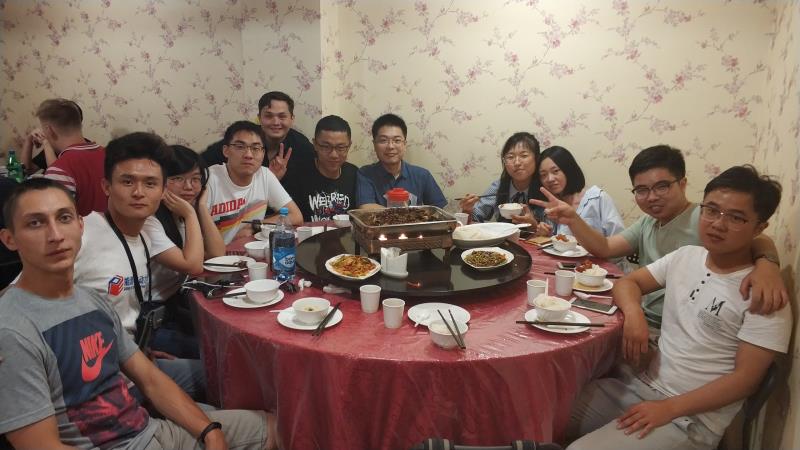 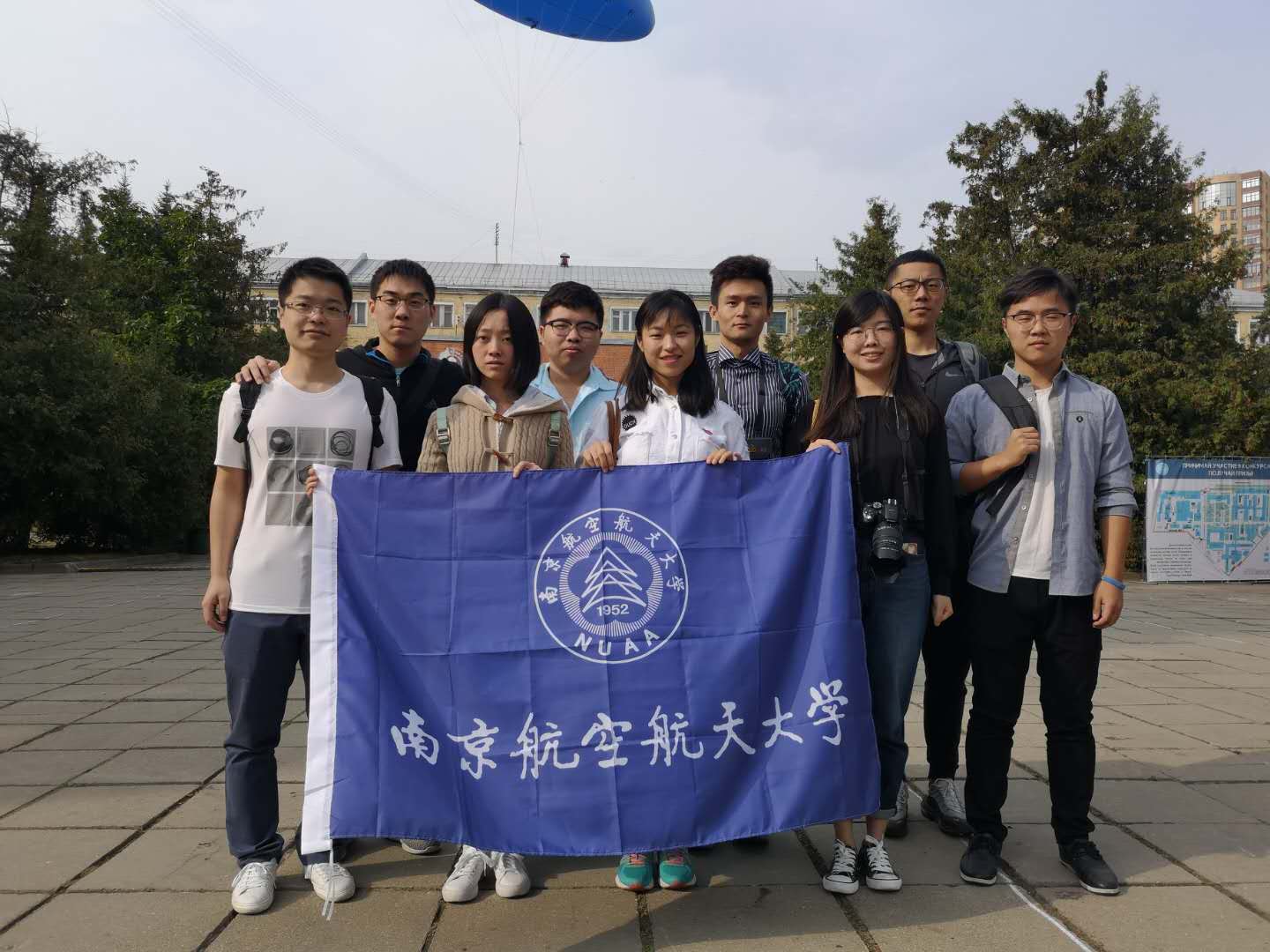 九、报名方式及截止时间
联系人：

联系方式：

截止时间：2020年6月？日